Åke Appelqvist
Innmelding av saker til Eiendomsavdelingen
Innmeldinger til Eiendomsavdelingen
Når krana drypper eller lyspæra har gått, hvordan melde behov?
Ansatte gjennom Eiendomstjenester
Studenter gjennom Si fra

Enhetens prioriterte brukerbehov meldes inn gjennom Questback, i tilknytning til dialogmøtene
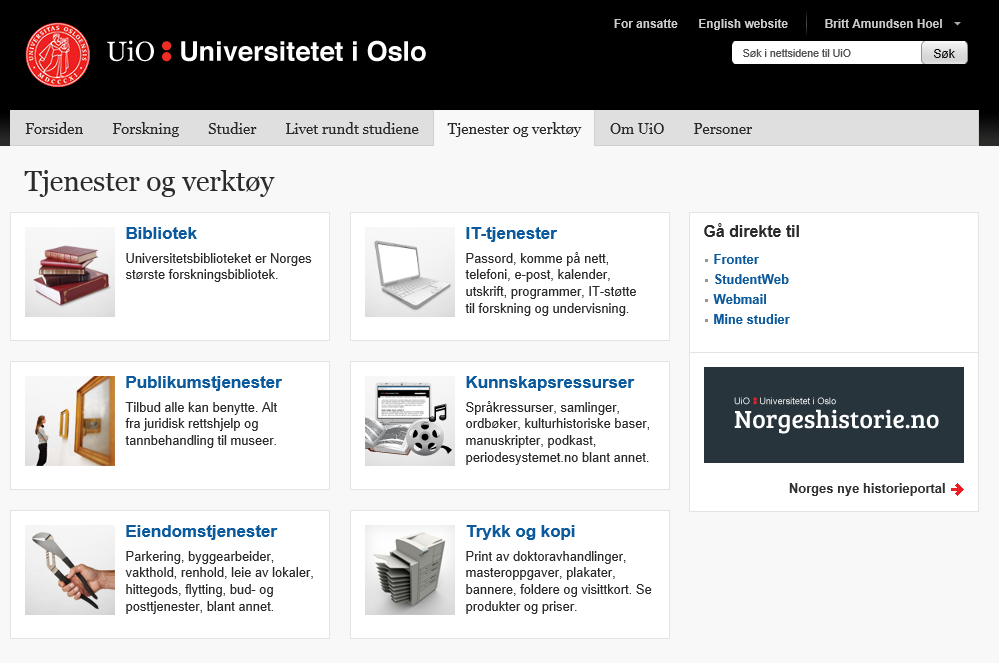 Ansatte kan melde inn saker gjennom: Eiendomstjenester
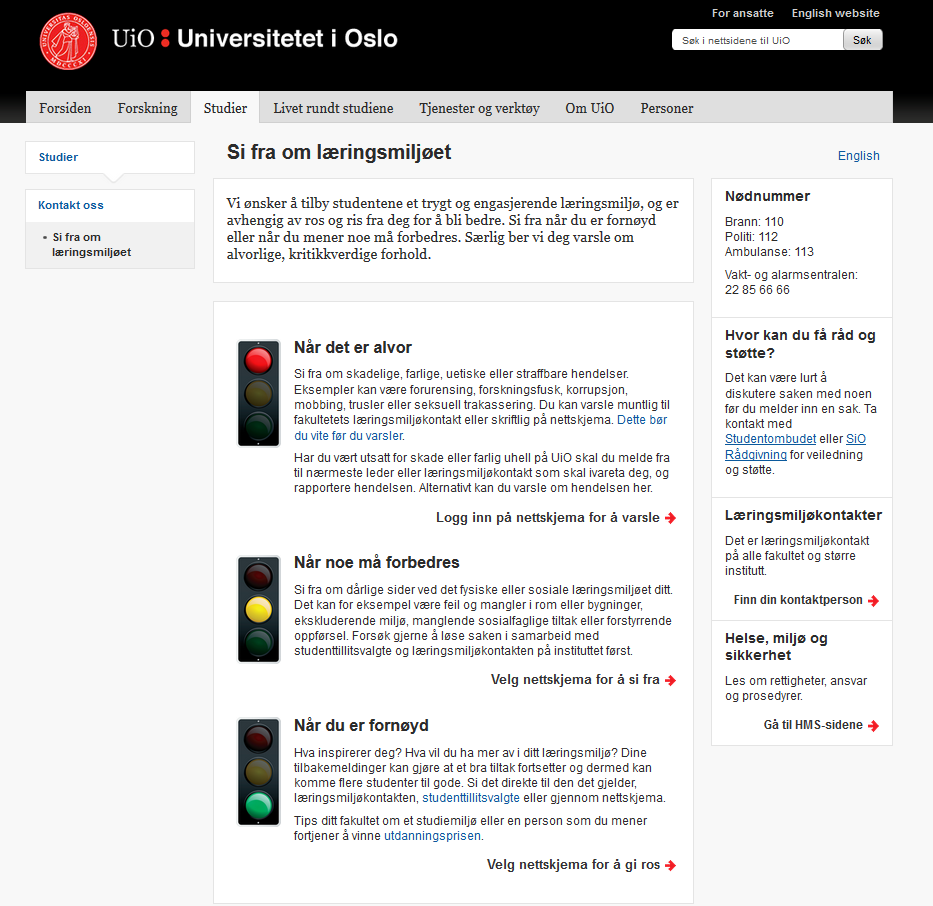 Studenter kan melde feilmeldinger gjennom Si fra
Innmeldingsskjema*
I skjemaet legger du inn område/bygning/etasje/ rom og hva det gjelder
*Utformingen vil tilpasses www.uio.no før lansering
En kort beskrivelse av behovet
Bilde eller relevante dokumenter kan også knyttes til saken
Følg saken på web
Under mine saker :
Innmelder få oppdatering om status på saken
Innmelder kan sende direktemelding til utfører  
Innmelder kan lese tilbakemelding fra utfører

* Du kan velge å være anonym, men får da ikke oppdateringer på saken
Se status ved alle saker: 
«Ikke behandlet», «påbegynt», «utført» og «avsluttet»
Oversikt over alle innmeldinger
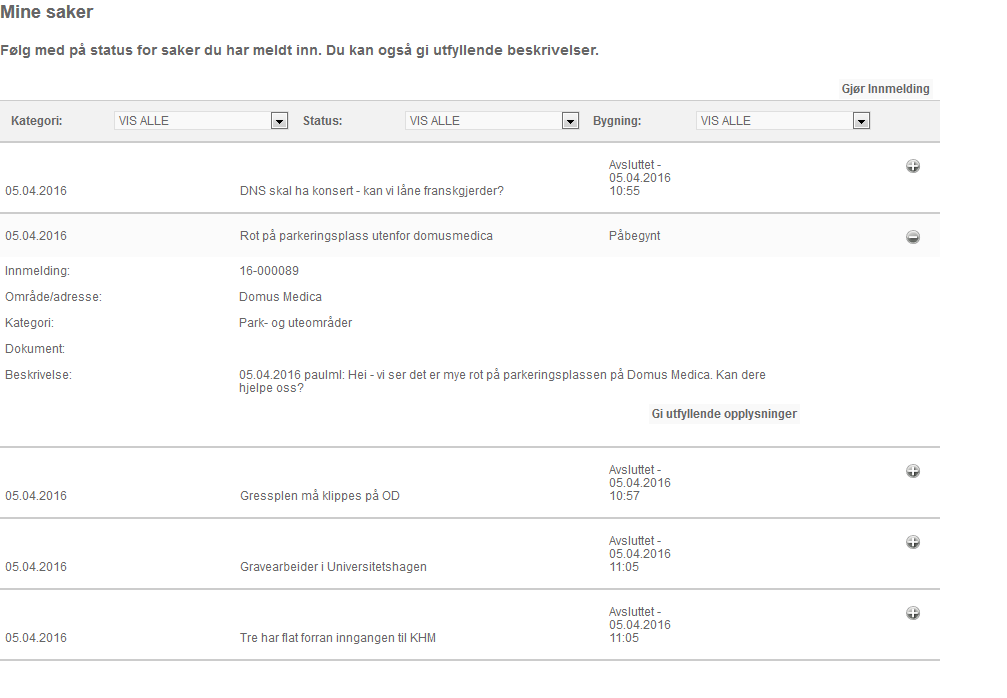 Legg inn ytterlige informasjon
Få statusoppdateringer fra utfører
Informasjon til brukerne:
E-post 
Aktuelt-sak på nett for ansatte
Visittkort som driftsteknikerne deler ut:
Vi går live
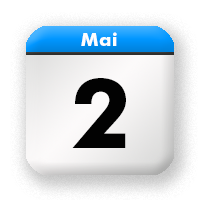 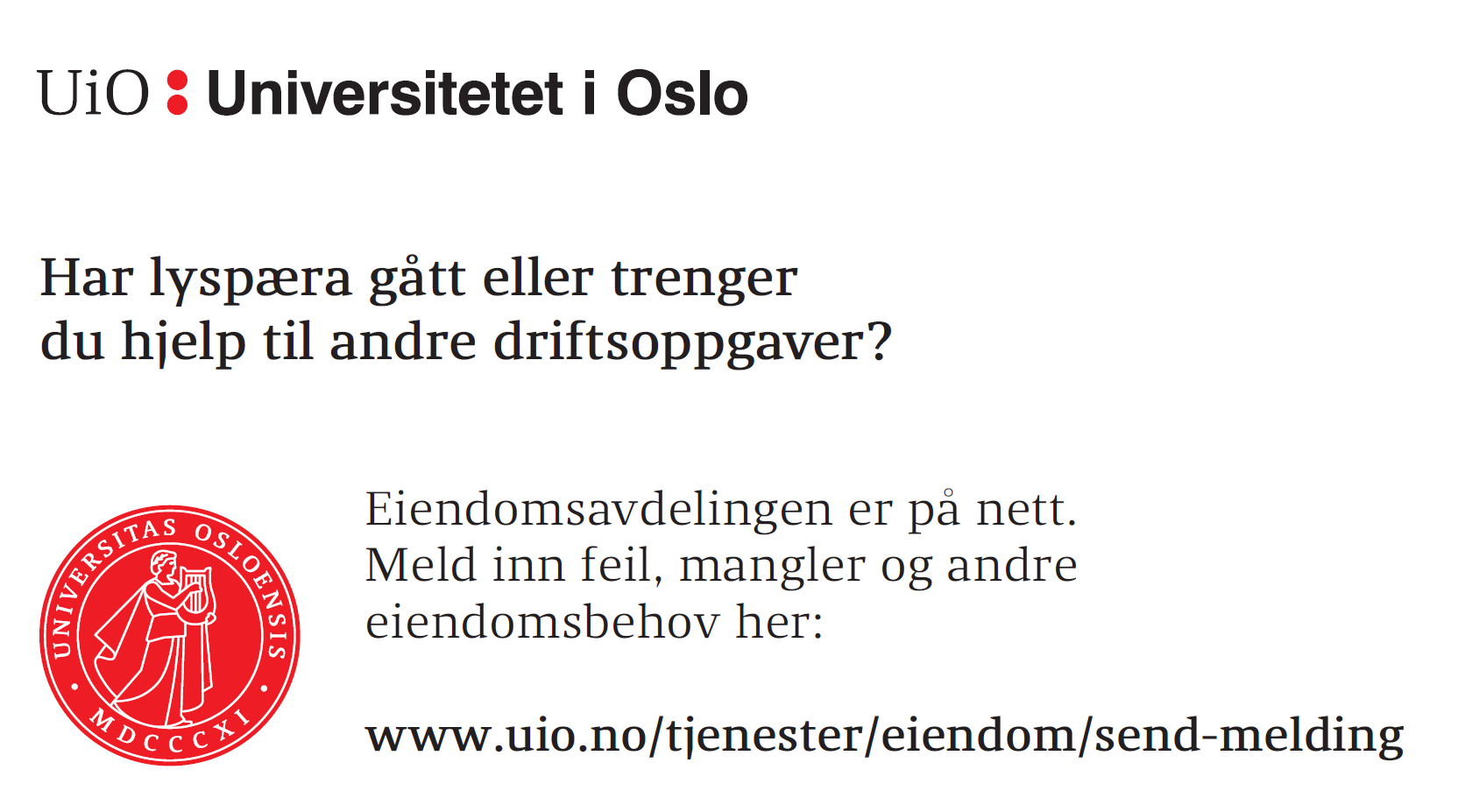